LOAs and ICT Modernisation ProjectMr Edward MamadiseChief Executive OfficerPortfolio Committee on Trade and Industry13 JUNE 2018
1
NRCS representation
Mr. Edward Mamadise (Chief Executive Officer)
Bongani Khanyile (General Manager Electro-technical)
Meisie Katz (General Manager – Foods)
Edward Matemba (Manager Strategy and Risk)
Alfred Sekhula (Acting CIO)
2
Scope of Presentation
Background

LOAs 
Status Report Electro-technical
Challenges 
Proposed Solutions

ICT Modernisation Project
3
NRCS Strategy, Mission and Vision
NRCS Strategic Goals
Mission & Vision
4
Legislative Mandate
Mandate of the NRCS is derived from the following Acts.
5
Industries regulated by NRCS that require pre-market Approval
6
Premarket Approvals - LOAs
7
RISK BASED APPROACH INTERVENTIONS
RBA Policy implementation 
RBA policy developed and approved by NRCS CEO end March 2018
Held policy workshops with staff during April 2018
NRCS wide implementation plan being drafted 

Approvals targets
Targets per inspector now being set according to the risk mix of applications allocated to that particular inspector. This has the impact of, for example, doubling the target in the case where all allocated applications are low risk e.g. from 6 to 12. 

International Electrical Commission System of Conformity Assessment Schemes for Electro-technical Equipment and Components (IECEE Certification Body Scheme)
Now separating CB Scheme applications to process them via an expedited process (Identified ~ 600 of such applications in the system in May 2018)
8
OTHER INTERVENTIONS
Capacity increase
Temporary capacity increase from market surveillance inspectors, who have started working on CB Scheme applications in May 2018, with plans to follow up with low risk applications 
Adding two administrators to Electrotech approvals, from other business units within the organisation, to deal with administrative duties such as allocating applications, capturing, etc.
Have currently decentralised capturing of finished applications by using administrative staff in PE and Durban to deal with capacity constraints
Plan to deploy an additional manager in approvals, from internal resources, to reorganise the work along areas of specialisation 

Candidate inspectors
Since the last presentation, they have further been trained on an additional compulsory specification, VC9006 (geysers, covering the safety and energy efficiency)
9
IMPACT OF INTERVENTIONS
Approvals statistics 2017/18 Period











Although the throughput was less than the previous financial period, the turnaround time improved to 75% approved  within 120 days compared to 37% in the previous financial period
10
IMPACT OF INTERVENTIONS
Approvals statistics












A stock take of applications in the system was undertaken on 5 June 2018 and there were no applications above 120 days)
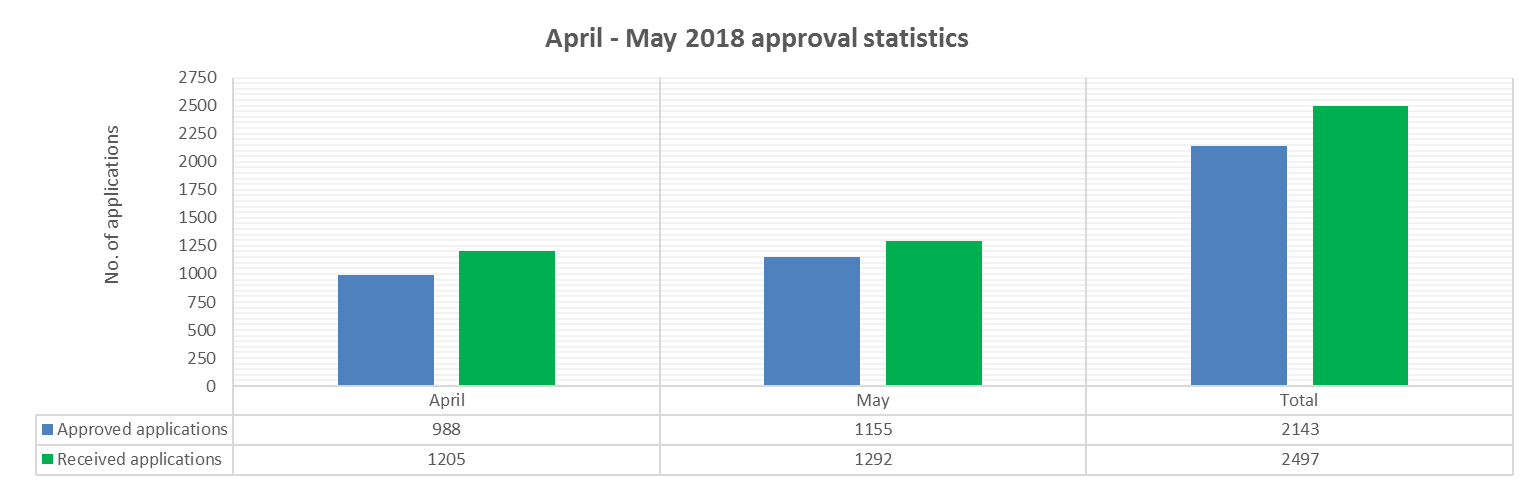 11
ICT
12
Project Overview
The Modernization Project is a suite of interdependent strategies that the NRCS plans to deploy to deal with organisational challenges

Purpose
Revenue qualification. 
Automation of NRCS operational processes which include collaboration with other key Stakeholders i.e. SARS and Customs
Automation of the NRCS approval system - LOA issuance
Implementation of Internal support systems - ERP
13
Modernisation in Nutshell.
Modernization program covers the upgrade, integration or replacement of legacy applications, digitising way of doing things, driven by factors such as rising costs and a need for organizational agility.
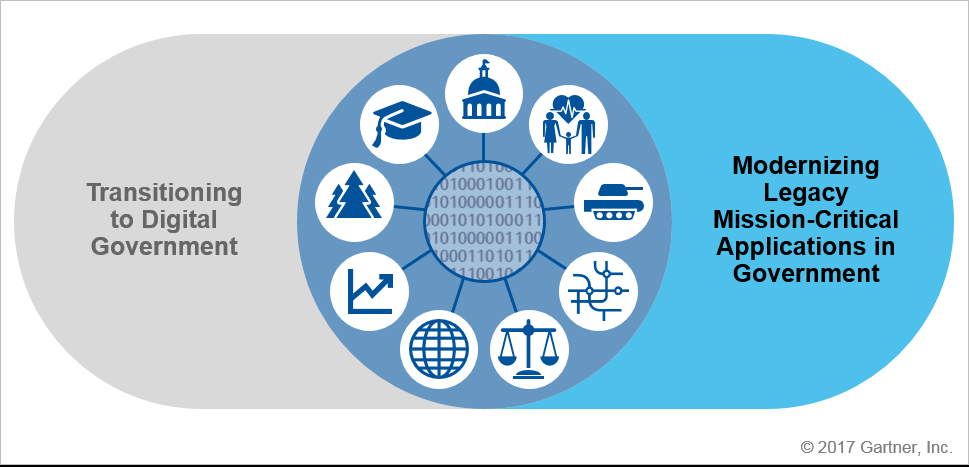 14
Current ICT Systems
JDE Edwards – ERP systems with only financial and SCM module working. This system is currently out off support from oracle (the owners of the systems)- it need to be changed to new systems.

Siebel CRM – the systems was procured to automate the approval and inspection processes, to this stage only Electro technical clients use the systems for LOA application but internally the application is processed outside the systems because the CRM is not user friendly and not all required capabilities are configured on CRM.
15
Project Plan
16
Reasons for delays
Inadequate IT resources – NRCS IT department does not have the adequate skills to take on this project

The timeline have been extended due to the need to appoint a service provider, to assist NRCS with business process mapping and needs analysis

Appointment of CIO -  To expedite the appointment of CIO, failed to obtain a suitable candidate through the normal recruitment process. The NRCS is embarking on a new process, utilizing a recruitment agency and the appointment will be done before end of September 2018.
17
Thank You
18